Flow mass curve methodand Arithmetic method
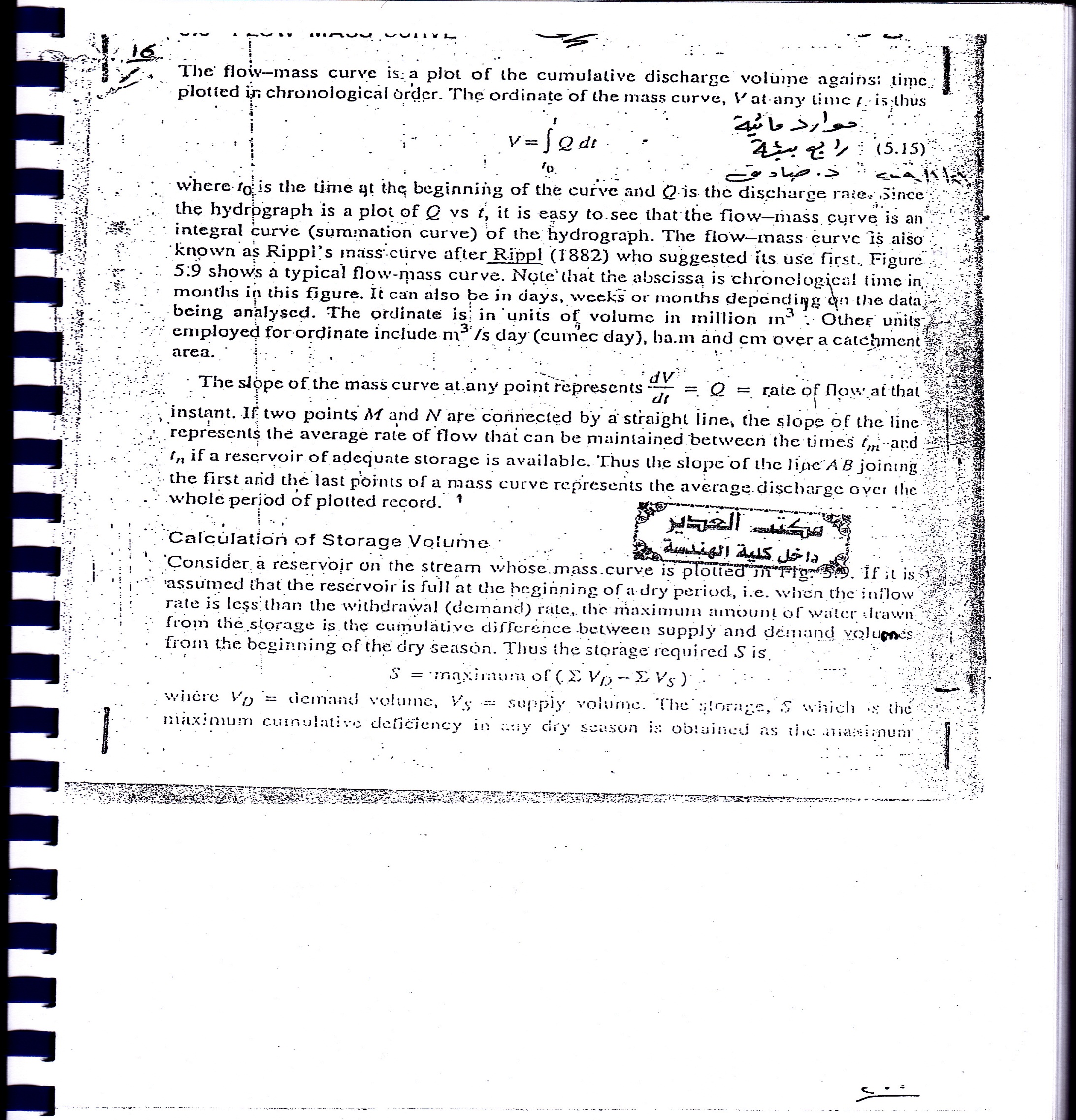 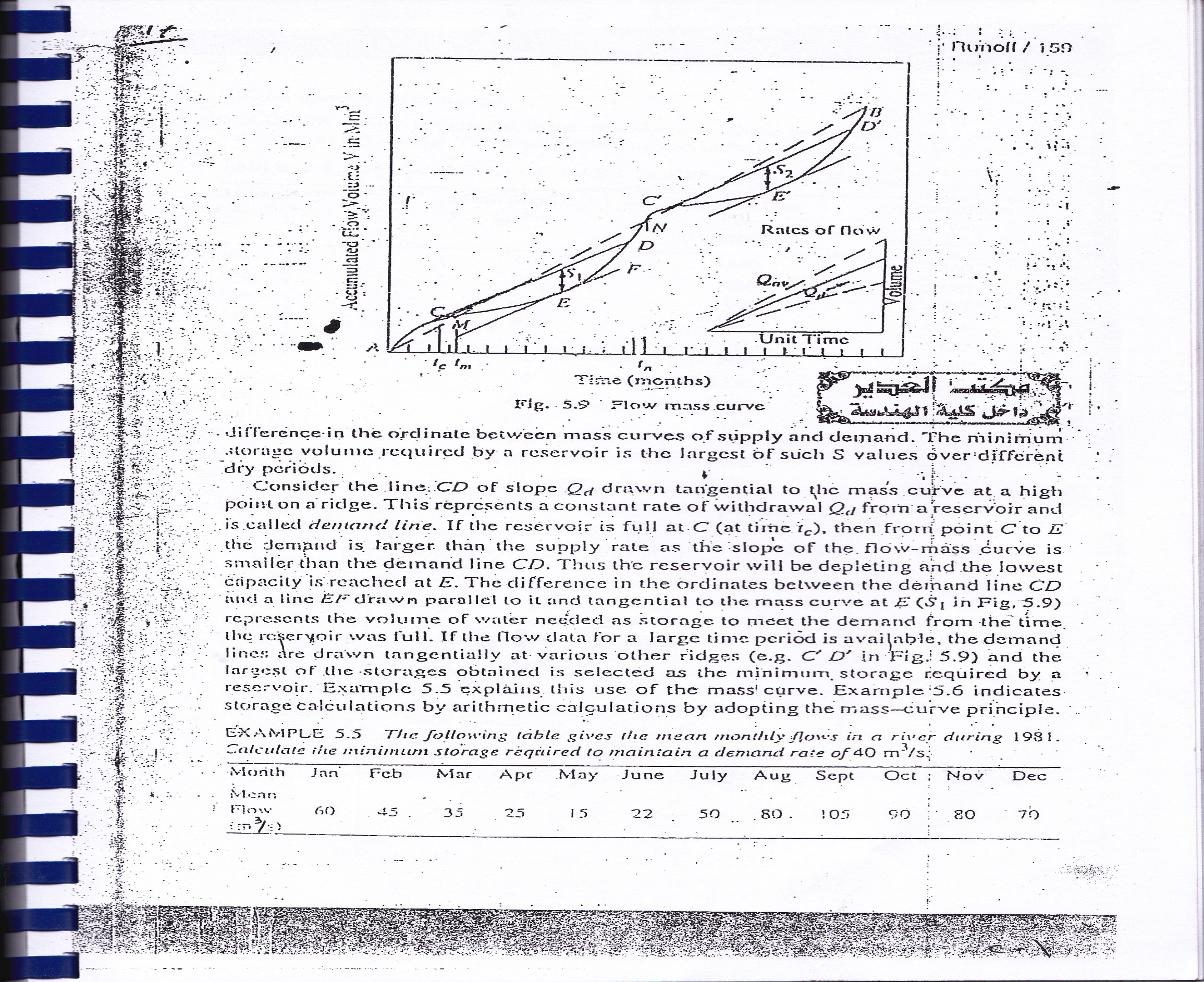 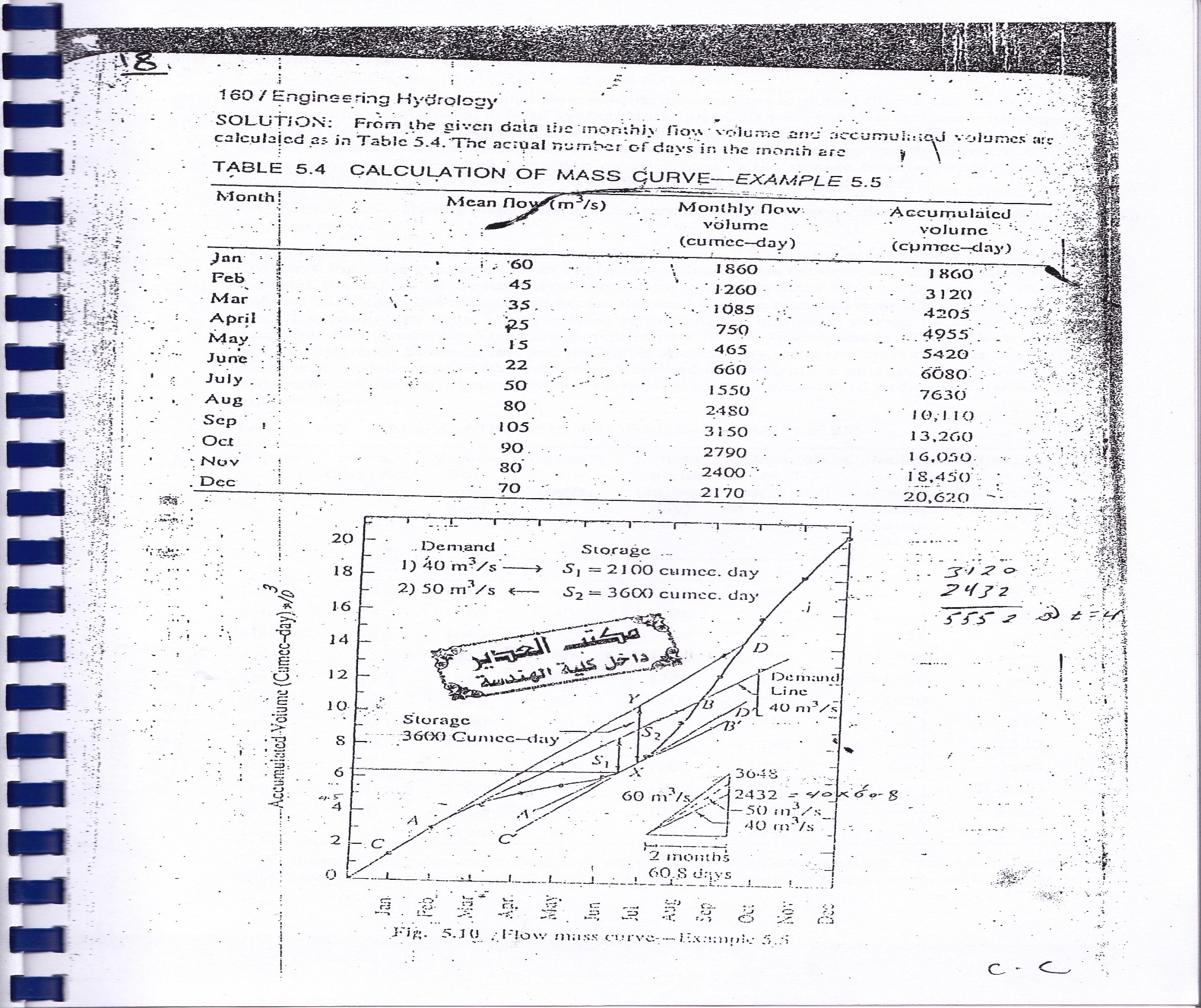 Draw t verse Y.
Choose ∆t = 2 month = 60.8 days.
Choose two point  P1 & P2 where p1 the first point of the inflow Q greater the demand (D).
                                      So p1 = (t1, y1)
 
Now calculate p2 (t2, y2) such that
 
   t2 = t1 + ∆t = t1 + 2     and    y2 = y1 + D * ∆t= y1 + D * 60.8
 
Locate the points p1 and p2 on the graph and connect between them to draw the line L = p1p2
Find the maximum distance between the line L and the tangent line of the curve L’ to be the minimum required storage S.     S = y3 – y4
Example:
D= 40 m3/s
P1 (3, 4205)
Now calculate p2 (t2, y2) such that
    t2 = t1 + ∆t = 3 + 2 = 5      and    y2 = y1 + D * ∆t= 4205 + 40 * 60.8= 6637
D= 40 m3/s
P1 (3, 4205)
Now calculate p2 (t2, y2) such that
    t2 = t1 + ∆t = 3 + 2 = 5      and    y2 = y1 + D * ∆t
  = 4205 + 40 * 60.8= 6637
y3 = 8,300  & y4 = 6,200
S = y3 – y4
 so, S= 8,300 - 6,200
          = 2100 m3/day
= 2100*24*60*60 
= 2100*86,400
= 181,440,000 m3
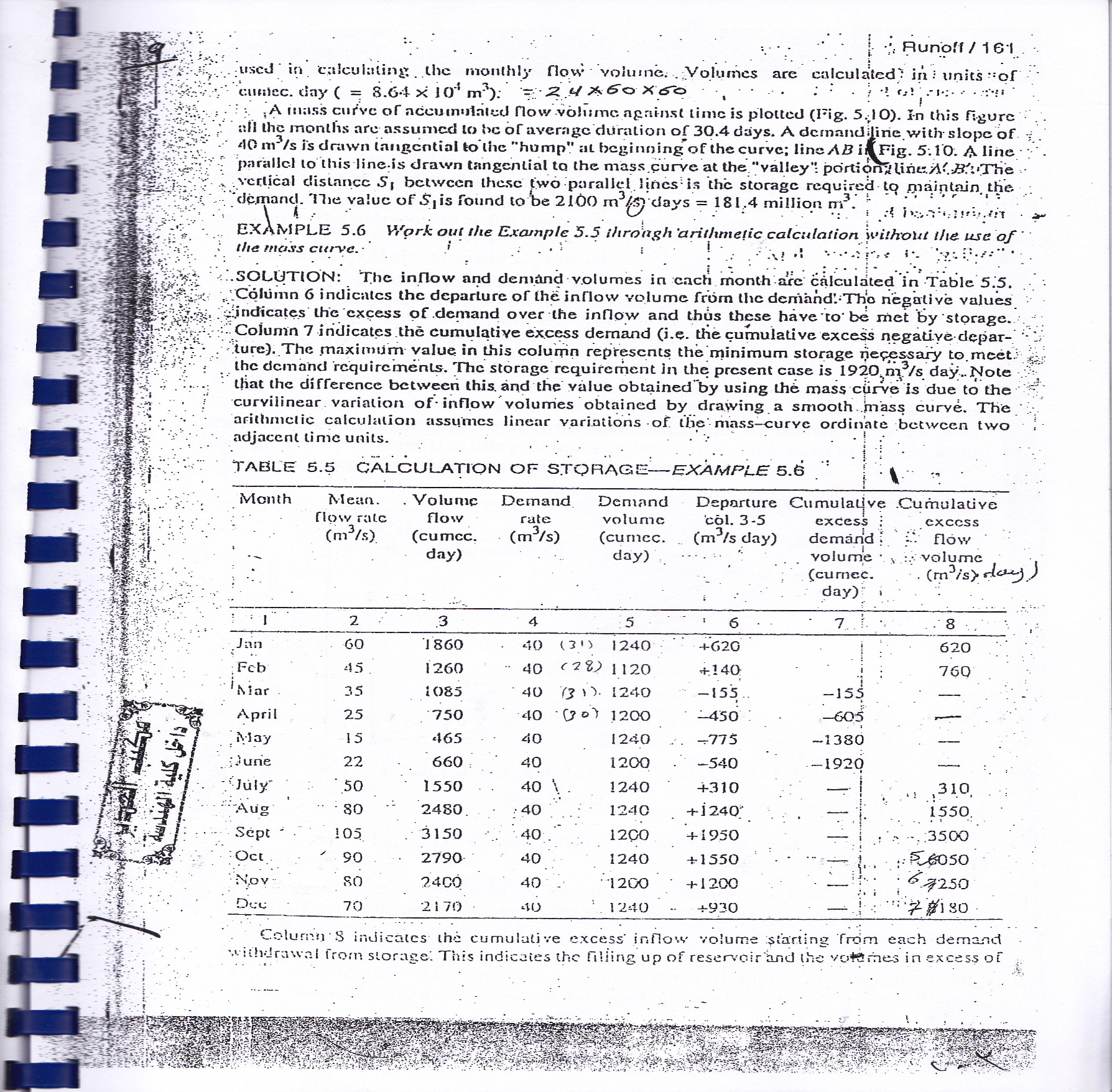